第五章
相似矩阵及二次型
§5.1   向量的内积、长度及正交性
§5.2   方阵的特征值与特征向量
§5.3   相似矩阵
§5.4   对称矩阵的对角化
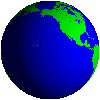 §5.5   二次型及其标准形
§5.6   用配方法化二次型成标准形
§5.7   正定二次型
定理
定理
对称矩阵的特征值必为实数。
从而特征向量可取到实的。
对称矩阵不同特征值对应的特征向量
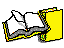 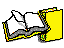 必正交。
证
§5.4   (实)对称矩阵的对角化
即设A是对称矩阵，则存在正交矩阵Q
定理
推论
对称矩阵必可正交对角化。
使得
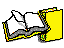 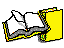 对称矩阵特征值的重数必等于其
对应的最大无关特征向量的个数。
例1
把对称矩阵
正交对角化。
第1步:求特征值。
(特征值必都是实数)
对                 ，解方程组
第2步:求线性无关的特征向量。
求得基础解系(即无关特征向量，几个向量？)
对                    ，解方程组
前面的
求得基础解系(即无关特征向量，几个向量？)
第3步:检验重特征值对应的特征向量是否正交，
           如果不正交，用施密特过程正交化，再把
           正交的特征向量单位化。
令
则
单位化：
第4步:把求得的规范正交特征向量拼成正交矩阵。
设3阶对称矩阵A的特征值为
提示：设对应于                        的无关特征向量为
与特征值            对应的特征向量为
求A。
说明
是方程组
例2
则
任意两个无关的解都是对应于              的特征向量。
解(1)可求得               再正交化单位化构成正交矩阵Q
的两个无关的解(基础解系)，因此，上面方程组的